Klicken Sie bitte jeweils auf den Fussabdruck!
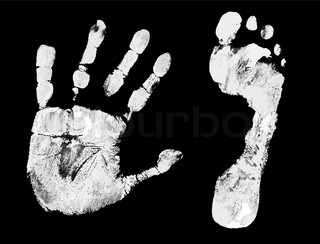 Wählen Sie die Richtung, die Sie am meisten interessiert !
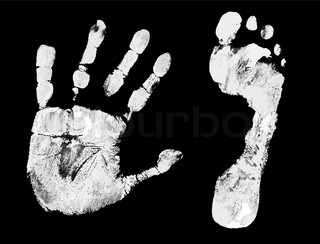 Sport 

Naturwissenschaften

Kreatives und Künste 

Sprachen 

Geschichte
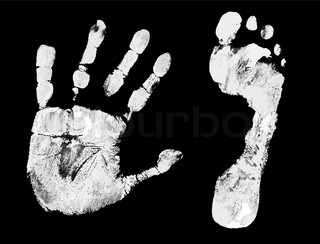 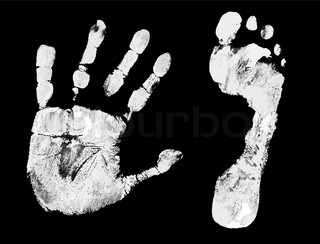 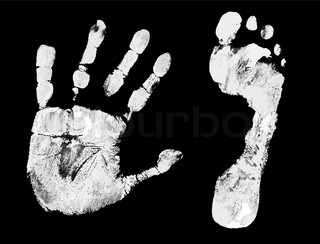 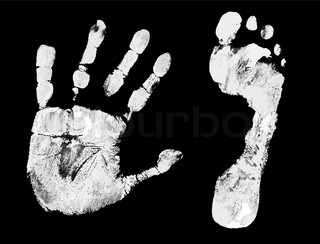 Welches dieser Bilder beschreibt Ihren Charakter am Besten?
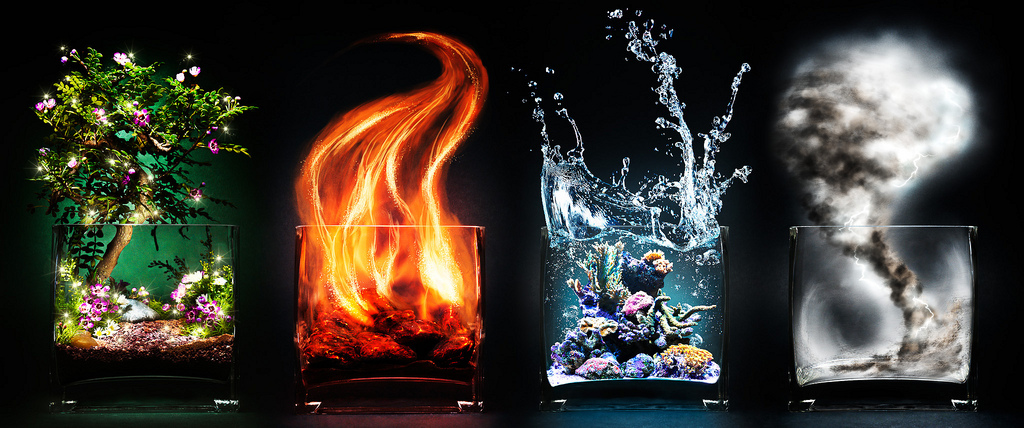 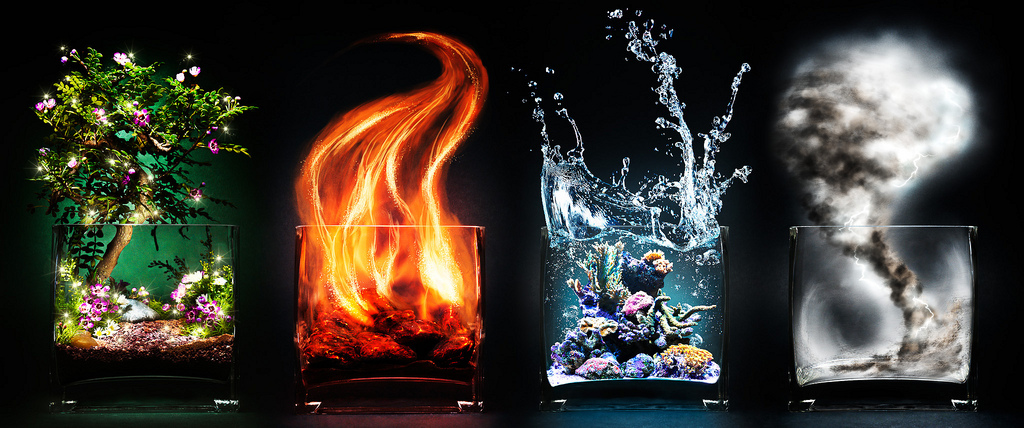 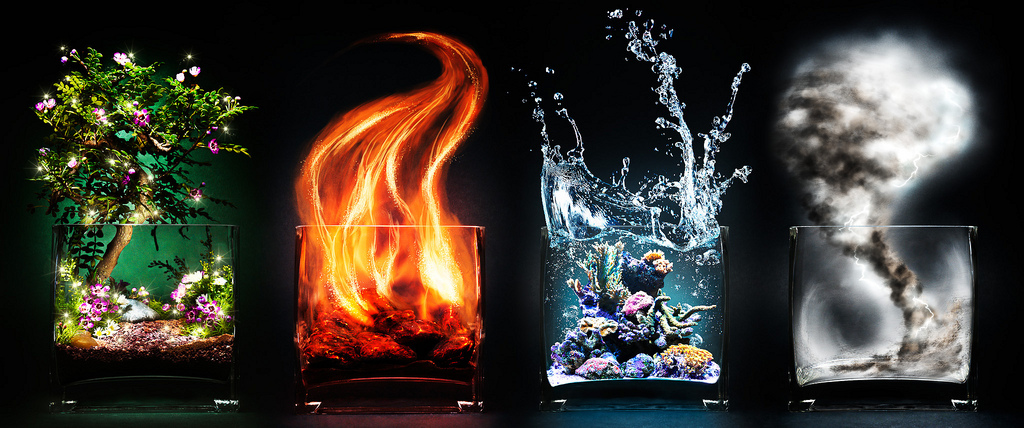 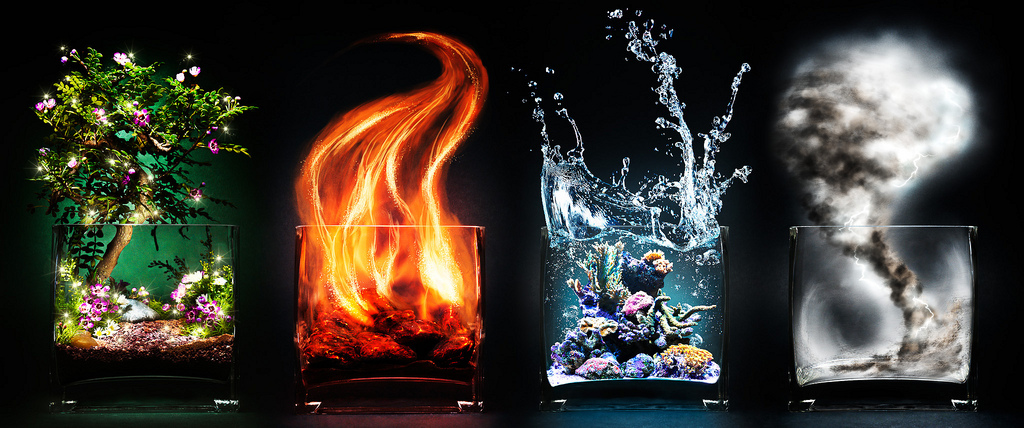 Sind Sie ein sehr temperamentvoller Mensch?
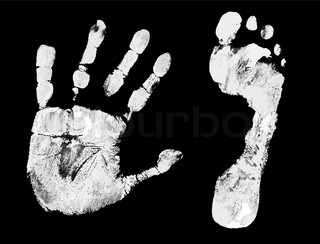 Ja

Nein
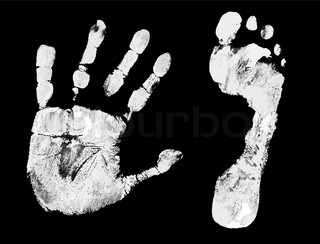 Interessieren Sie sich für das Mysteriöse / Undurchschaubare?
Ja

Nein
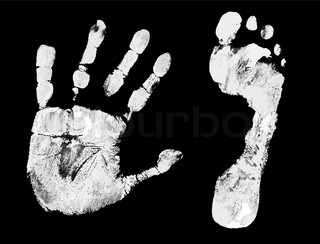 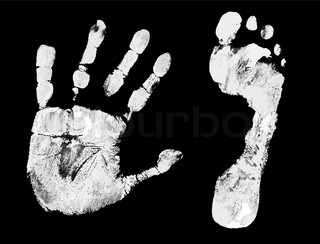 Suchen Sie stets nach einer Herausforderung?
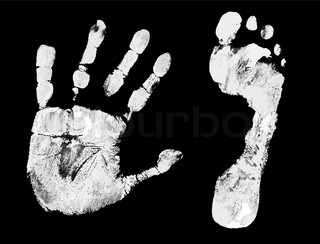 Ja

Nein
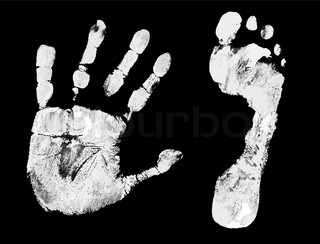 Haben Sie Höhenangst?
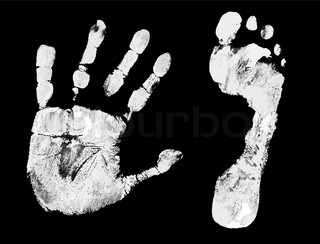 Ja

Nein
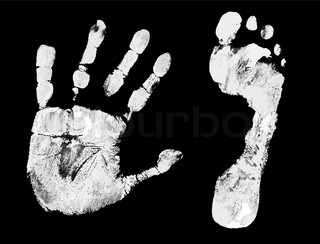 Das Orakel sieht in Ihrer Zukunft, dass Sie Ihr Glück als Hüter des olympischen Feuers finden
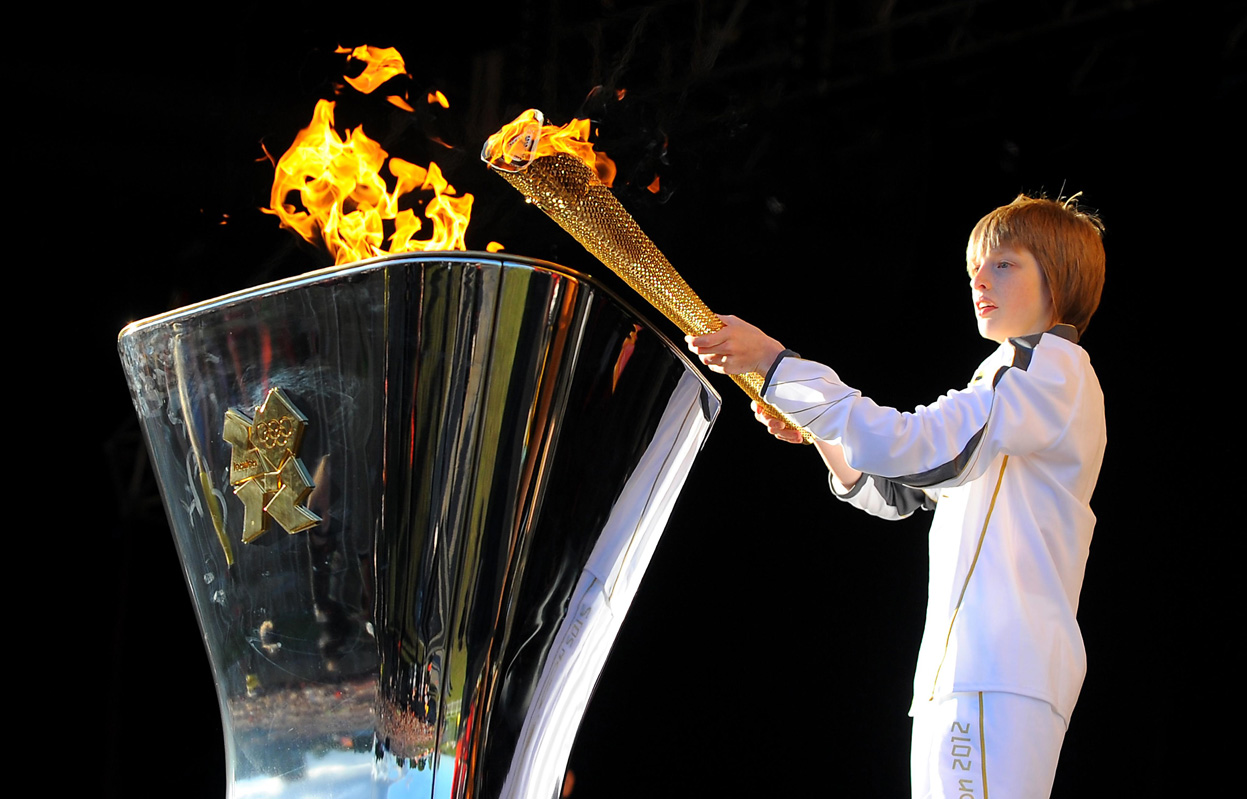 Weiter
Das Orakel schlägt Ihnen eine Karriere als Golfbälletaucher vor
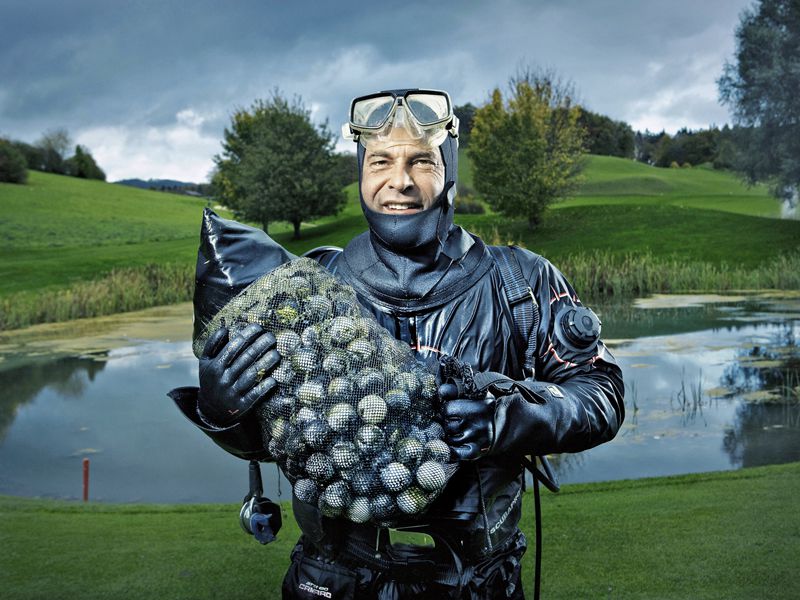 Weiter
Das Orakel sieht, dass Sie ein Mensch sind, der stets den Thrill sucht im Leben:
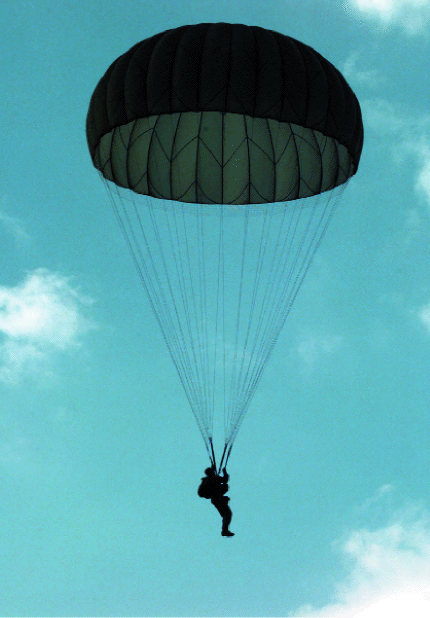 Werden Sie Fallschirmtester
Weiter
Das Schicksal hält Dreckiges für Sie bereit:
Werden Sie Schlammtaucher
Weiter
Welchen Satz würde man am ehesten aus Ihrem Mund hören ?
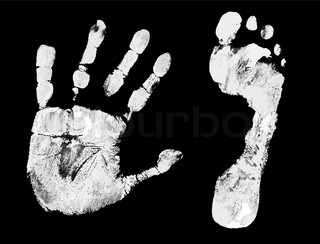 Zahlen faszinieren mich 

Für Weihnachten wünsch ich mir 
   Cocktailgläser in Form eines Erlenmeyers 

Ich interessiere mich für alle Lebewesen 

The Big Bang Theorie ist meine Lieblingsserie (Geologie ist keine richtige Wissenschaft!)
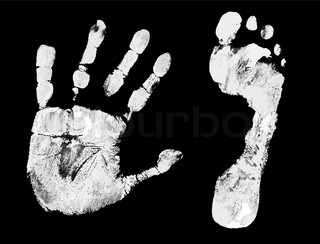 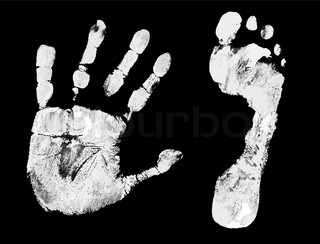 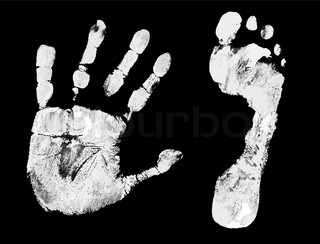 Interessieren Sie sich für das Zufallsprinzip?
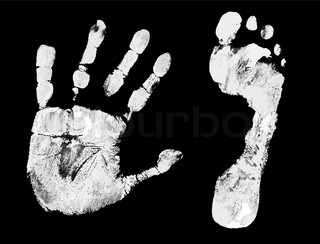 Ja, ich würde mich gerne mit diesem Thema beschäftigen

Nein, ich glaube nicht an Zufall
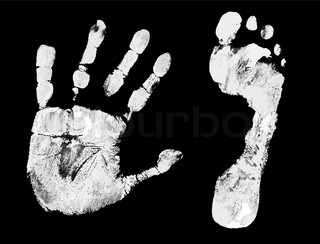 Das Orakel rät Ihnen, in die Sterne zu schauen:
Werden Sie Astrologe!
Weiter
Schenken Sie der Welt ein wenig Glück!
Werden Sie Bingozahlenvorleser !
Weiter
Arbeiten Sie gerne im Labor?
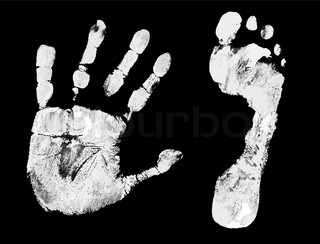 Ja

Nein
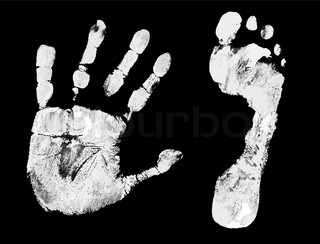 Das Orakel sieht, dass Sie als grossartigen
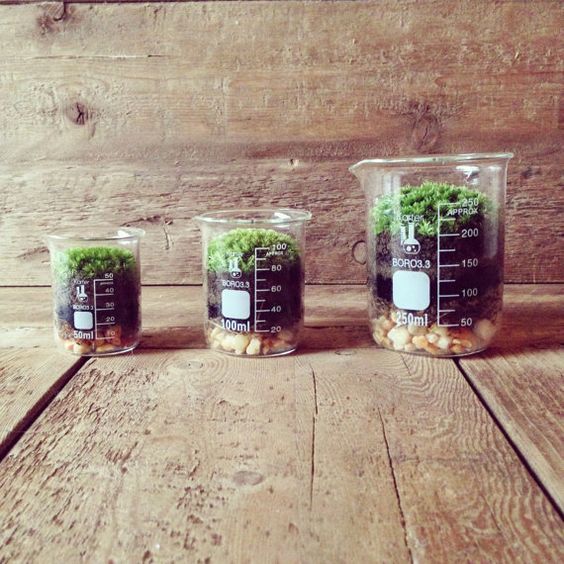 Moosforscher Karriere machen werden!
Weiter
Finden Sie es sehr wichtig, dass alle Lebewesen gerecht behandelt werden bei wissenschaftlichen Experimenten?
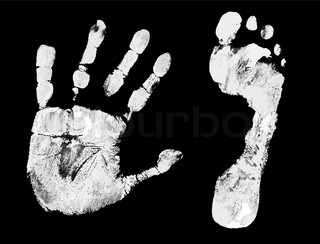 Ja, natürlich!

Nein, für die Wissenschaft muss man gewisse Opfer erbringen
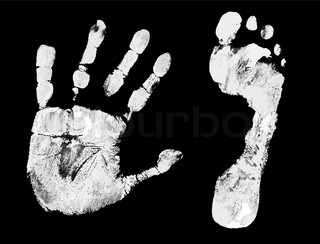 Tun Sie der Tierwelt etwas Gutes:
Werden Sie eine menschliche Laborratte!
Weiter
Welches Gebiet der Biologie finden Sie am faszinierendsten?
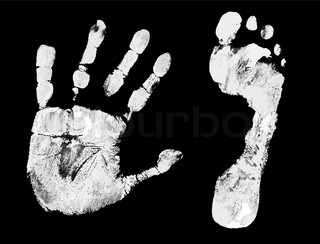 Medizin

Tierwelt 

Pflanzenwelt
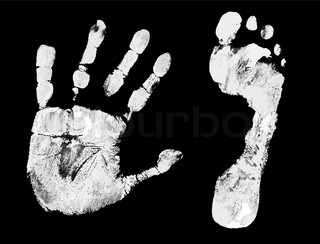 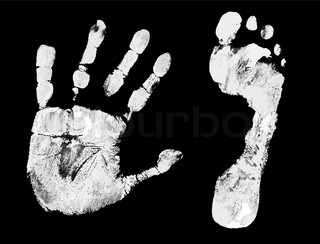 Interessieren Sie sich mehr für körperliche oder die geistige Gesundheit?
Ich interessiere mich für die körperliche Gesundheit

Ich interessiere mich für die geistige Gesundheit
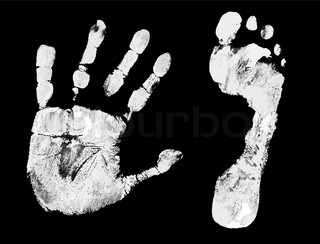 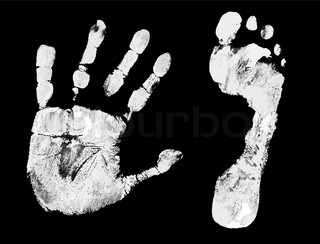 Ihre Leidenschaft für Medizin macht Sie zu einem grossartigen
Packungsbeilagenschreiber
Weiter
Was interessiert Sie mehr?
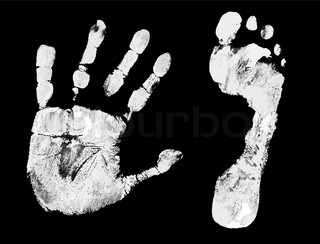 Tierethik

Unterschätzte Tierarten
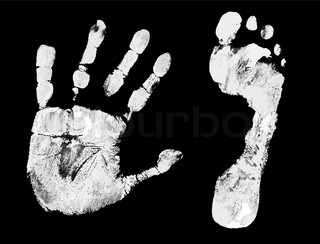 Das Orakel sieht, dass Sie eine starke Verbindung zur Tierwelt fühlen!
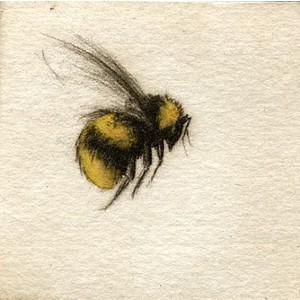 Werden Sie Bombolge !
Weiter
Sind Sie mehr wie Leonard oder Sheldon?
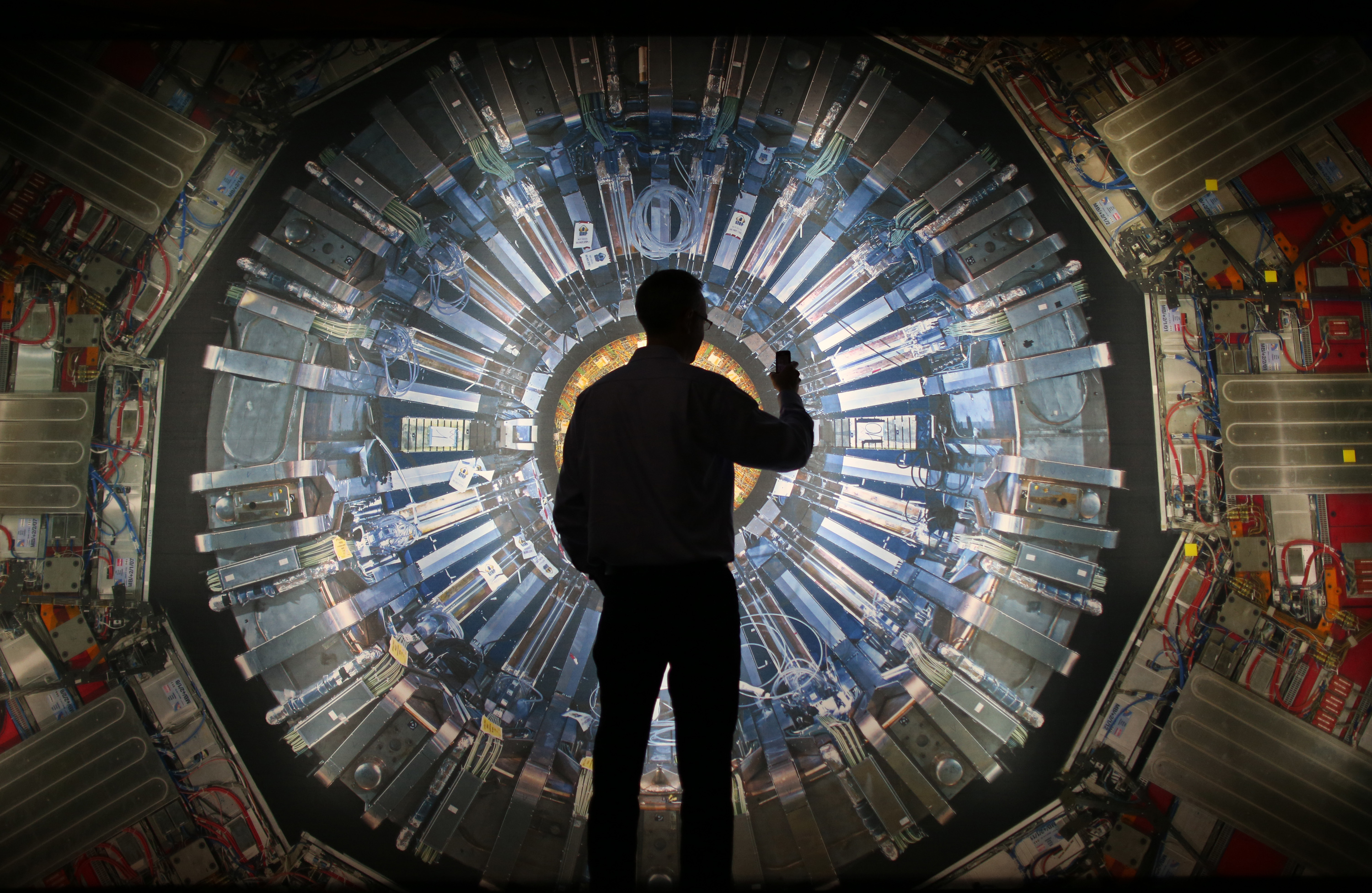 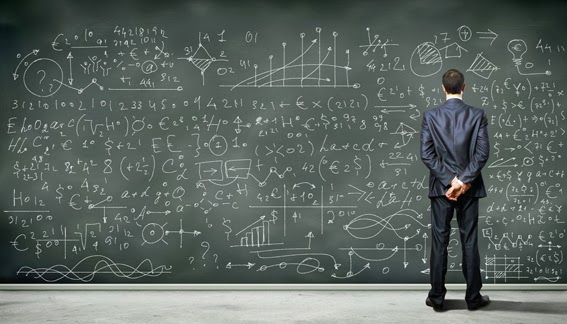 Experimentelle Physik
Theoretische Physik
Das Orakel erkennt in Ihnen das Seherauge:
Schreiben Sie Ihr eigenes Digitales Orakel
Weiter
In welchem Bereich liegen Ihre Stärken ?
Musik

Architektur 

Bildnerisches Gestalten
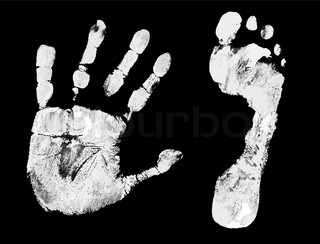 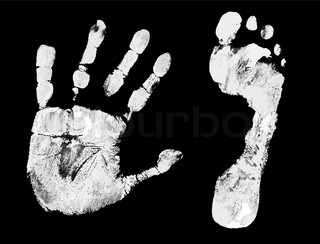 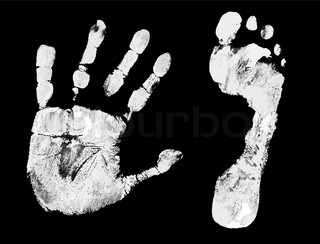 Spielen Sie lieber solo oder in einem Orchester?
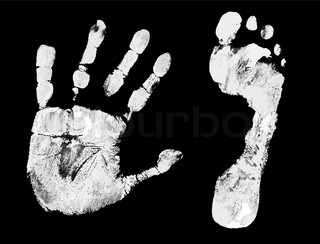 Solo

In einem Orchester
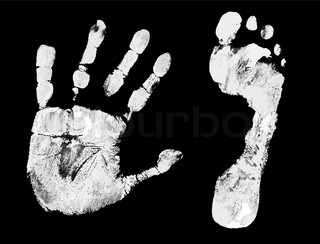 Das Orakel spürt, dass Sie ein gutes Taktgefühl haben:
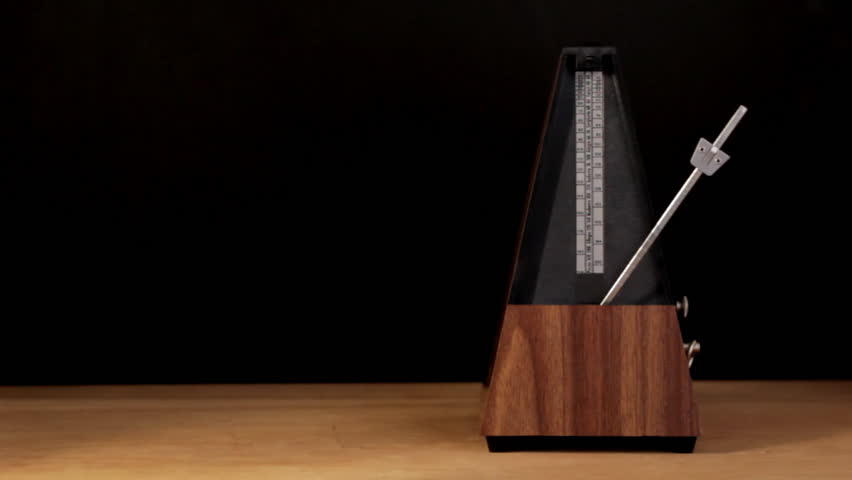 Werden Sie Metronom-Regelmässigkeittester
Weiter
Was würden Sie lieber designen?
Ein Einfamilienhaus für mich persönlich

Ein öffentliches Gebäude, prominent im Stadtzentrum
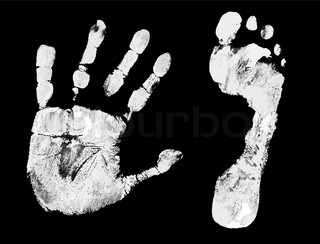 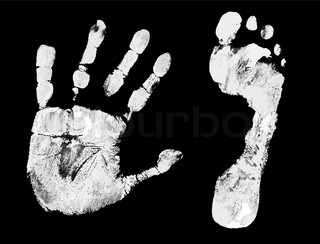 Designen Sie Ihren Mind Palace
Weiter
Welches der beiden Bilder sieht Ihren eigenen Werken am ähnlichsten?
Weiter
Ihr Gefühl für Farben macht Sie zu einem einzigartigen
Bräunungsspezialist für Models
Weiter
Was interessiert Sie mehr ?
Fremdsprachen


Künstlerisches Schreiben
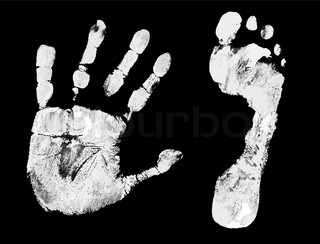 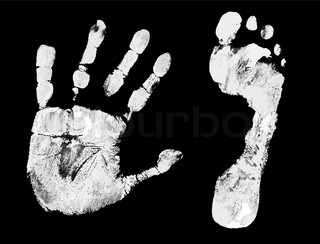 Das Orakel glaubt Sie werden einen erfolgreichen
Ingredientenlistenübersetzer
Weiter
Welche Aussage trifft auf Sie zu ?
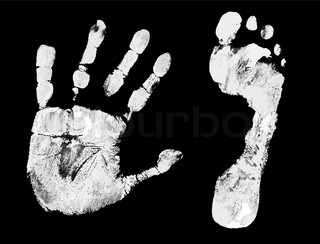 Ich dichte gerne 


Ich schreibe gerne Texte/Artikel
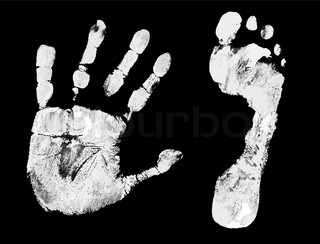 Werden Sie Glückskeksautor!
Weiter
Sie erfinden doch sicher gerne Blödsinn:
Schreiben Sie das Horoskop für den “Blick”!
Weiter
Würden Sie gerne einmal in die Vergangenheit reisen?
Ja

Nein
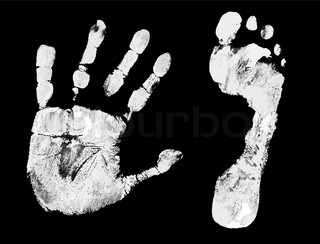 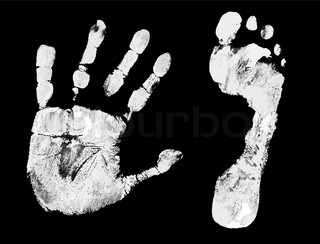 Welche Epoche interessiert Sie am meisten?
Antike

Mittelalter

Neuzeit
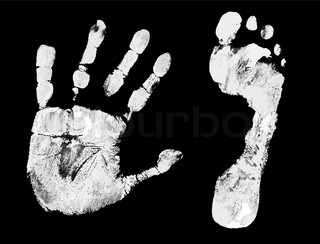 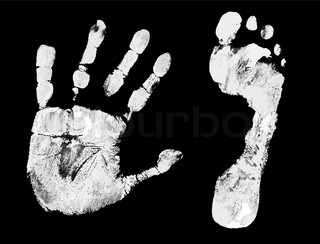 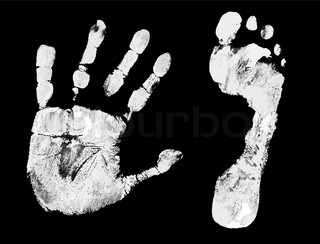 Werden Sie Cäsar-Impersonator!
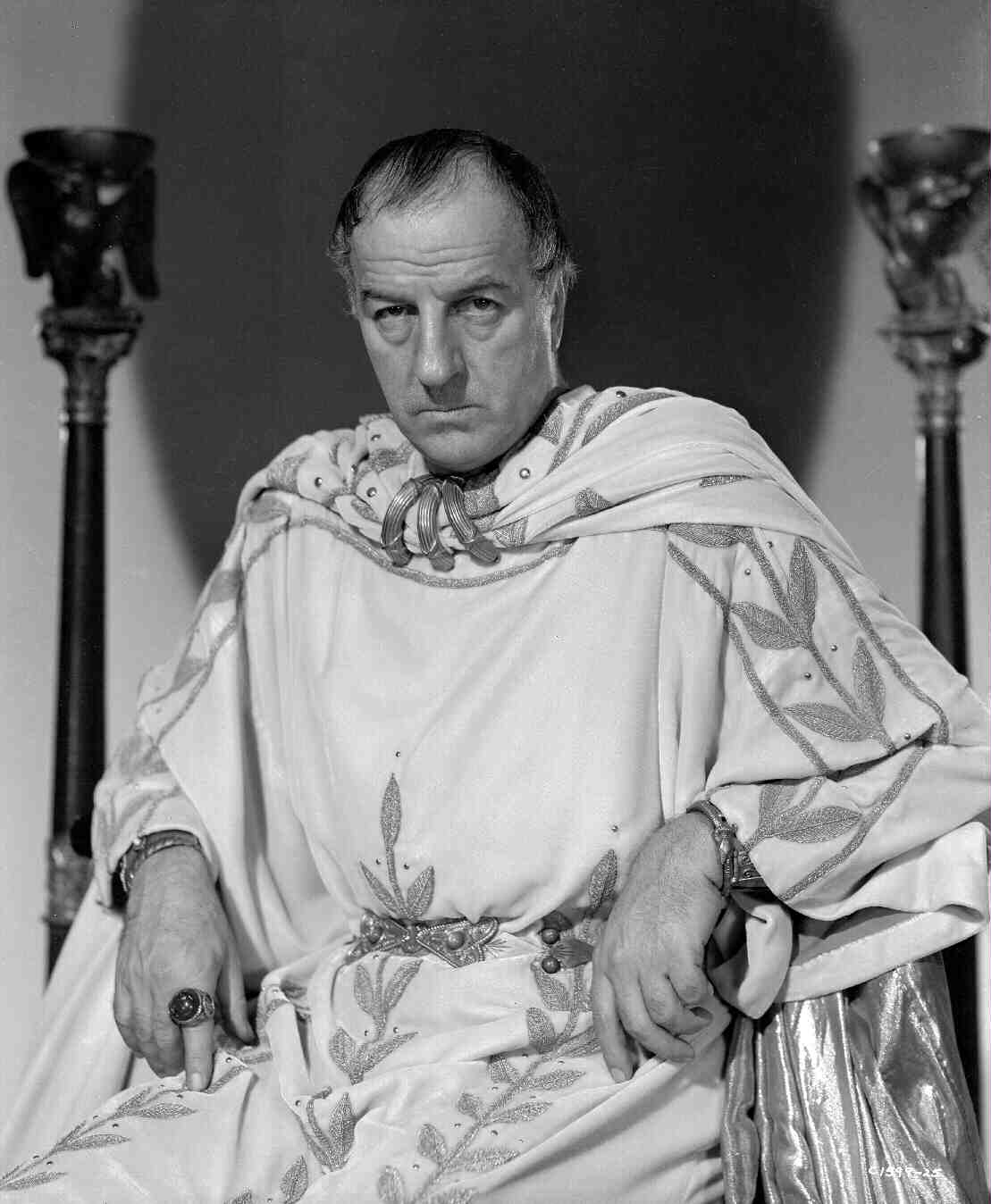 Weiter
Werden Sie Jeanne d‘Arc-Impersonator!
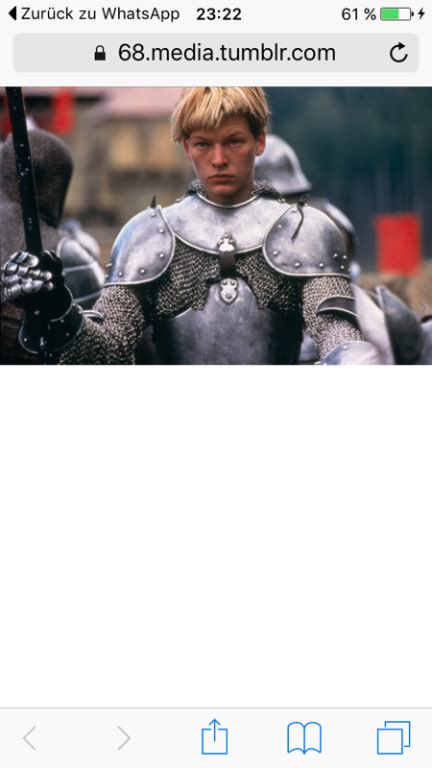 Weiter
Kombinieren Sie Ihr historisches Wissen mit Ihren Schauspielkünsten:
Werden Sie Napoleon-Impersonator !
Weiter
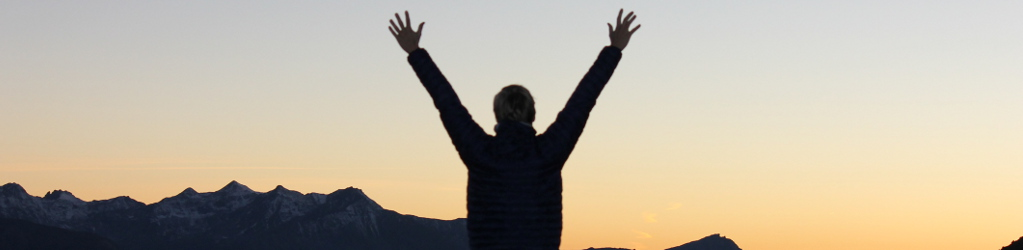 Wollen Sie einen weiteren Durchgang starten?
Zurück zum Start